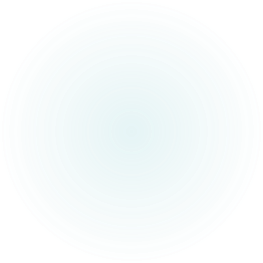 The History of WaterFluoridation
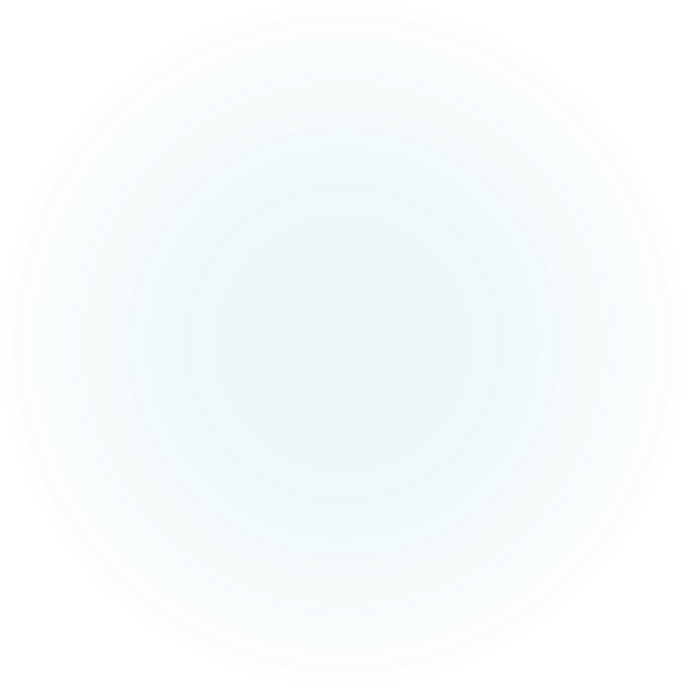 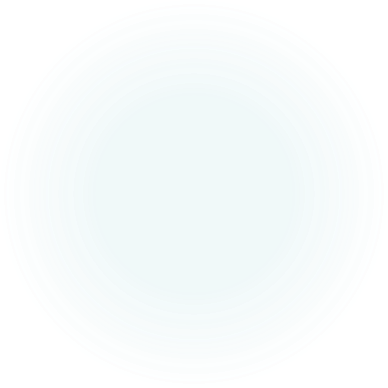 Md. Shaddam Hossain Bagmar

2019

*Updated version of Shuo Sun (2018) presentation slides
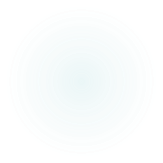 Outline
Introduction
Beneficial and harmful effects of fluoridation 
Confusions and challenges
Observational studies
Observation after intervention
Findings in favor of fluoridation
Findings against fluoridation
Debate: fluoridation versus no fluoridation
Concluding remarks
Introduction
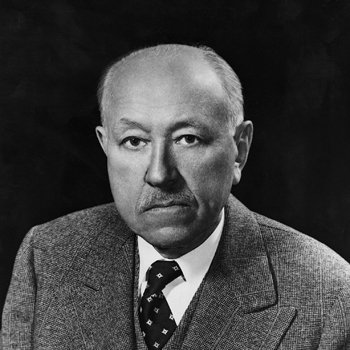 Begin in 1901, McKay gave systematic attention to the mottling and brown stain (fluorosis) he found on the teeth of many of his patients in Colorado

By 1909 McKay and his colleague Dr. G. V. Black studied several cases  and identified the water supply as the factor behind dental fluorosis.
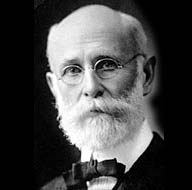 [Speaker Notes: I am not a big fan of having full sentences in ppt. If you do put full sentences, people may try to read them rather than listen to you, especially if your accent is harder to follow. So better to put pharse that REMIND you what you want to say in sentences, and also give the reading-only audience the key words

So here I would just have

U.S. dentist Frederick S. McKay (1874–1959) and

Fluorosis

BTW you didn’t read carefully your own words,, It should be Beginning

1909 McKay and colleague Dr. G. V. Black studied several cases  and identified the water supply as the factor behind dental fluorosis.




Also have you though about using animation, so readers don’t read ahead. Animation lets YOU control the flow.]
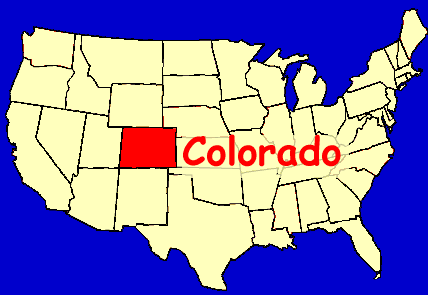 At that time, analysis of water with small quantities of fluoride had not been perfected and the etiologic agent was not identified till more than two decades later.

In 1928 studies in Bauxite, Arkansas, led to the final discovery that fluorosis was associated with fluoride in water (Harmful effect).

In 1930s, Dr. H. Trendley Dean found: adding fluoride to drinking water at safe levels would help fight tooth decay. (Beneficial effect)
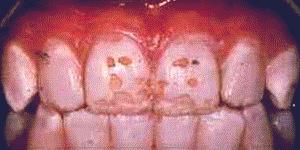 Confusions?
Is fluoridation effective?
Is fluoridation cost effective?
Is fluoridation safe?
Challenges
we can not control how much people drink?

also can not pick and choose which people to exclude from the treatment.

maintaining a certain level of fluoride in the water which is safe.
Unfolded stories about fluoridation:
 Harmful effects of fluoride in large doses
 Dental benefits from small doses

What will be the safe dose in water???
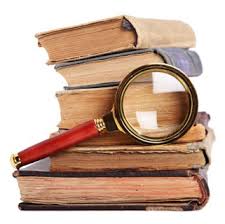 Observational Studies
Observational studies
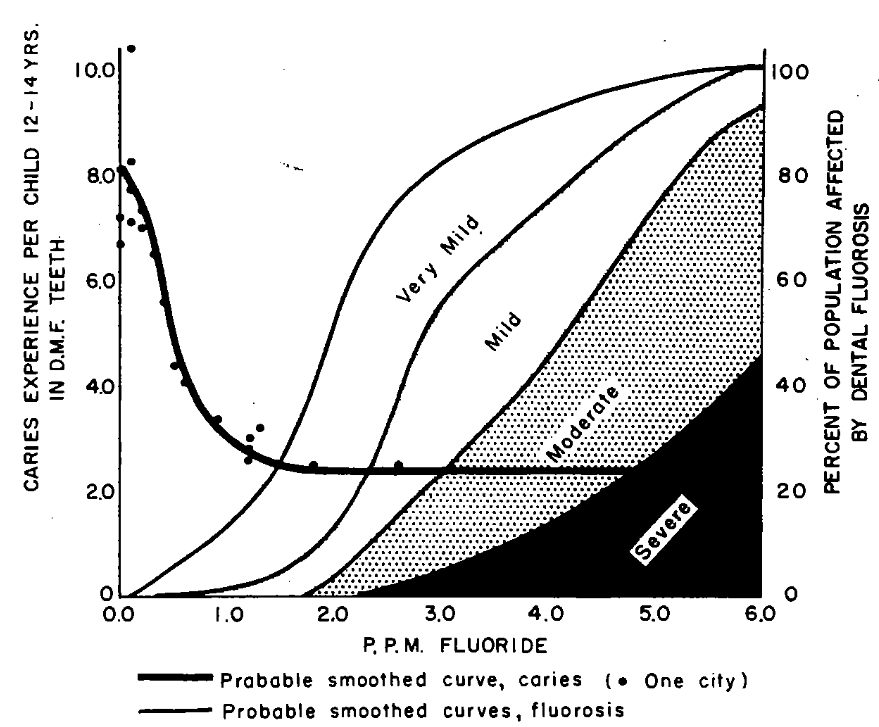 safe dose
Observation after intervention
Newburgh and Kingston studies
The Kilmarnock Studies
Newburgh and Kingston studies
The study was started in 1945 in Newburgh and Kingston two cities in New York

Newburgh added fluoride to its drinking water and Kingston was selected to be  comparison population.

They measured the dental quality based on the number of decayed, missing or filled teeth (DMF).
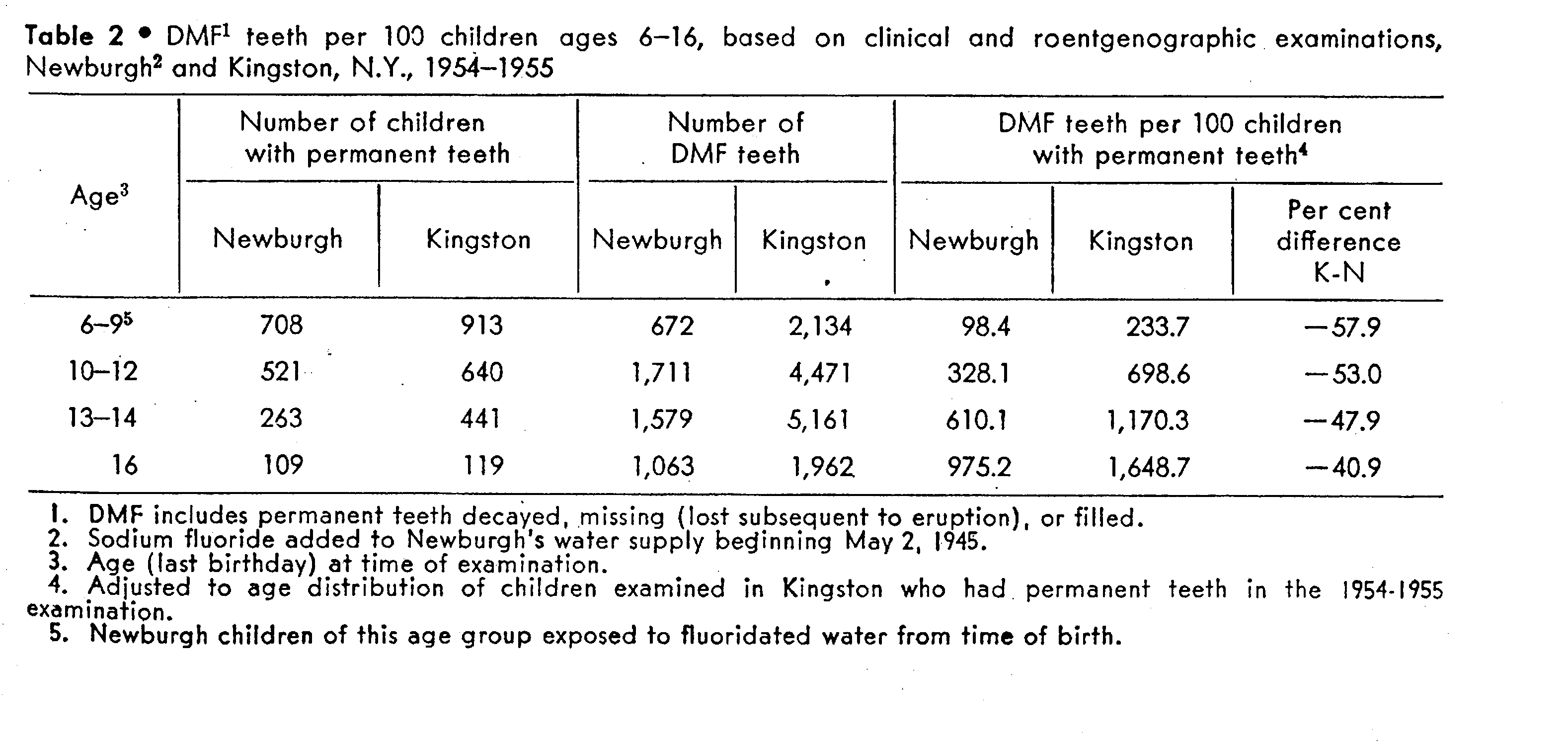 The Kilmarnock Studies
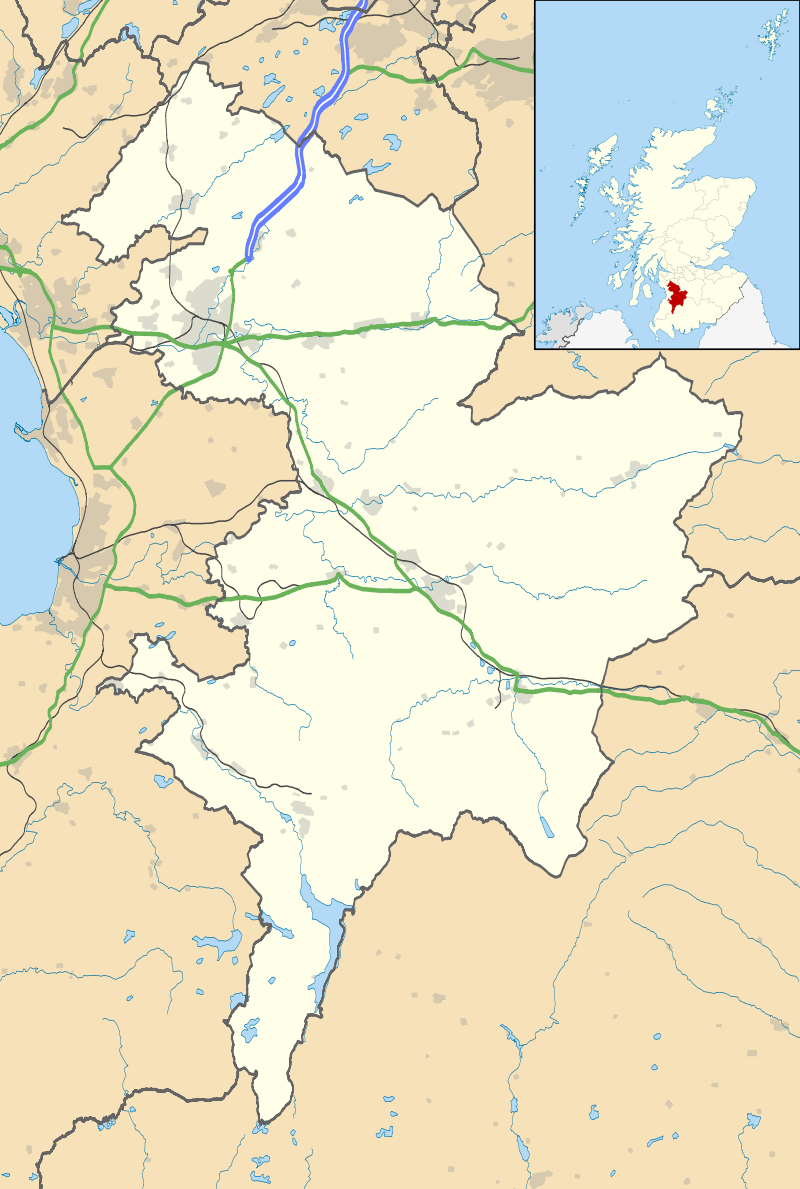 Fluoridation began in April 1956, ceased in October 1962

Samples of children in age range 3-14 were examined annually in Kilmarnock (treatment) with comparable samples in Ayr (control)

it was an unusual and valuable opportunity to get more information about the fluoridation effect

We can divide the time period in the study area as: pre-fluoridation (<1956), with fluoridation (1956-1962), post-fluoridation (>=1963)
The Kilmarnock Studies
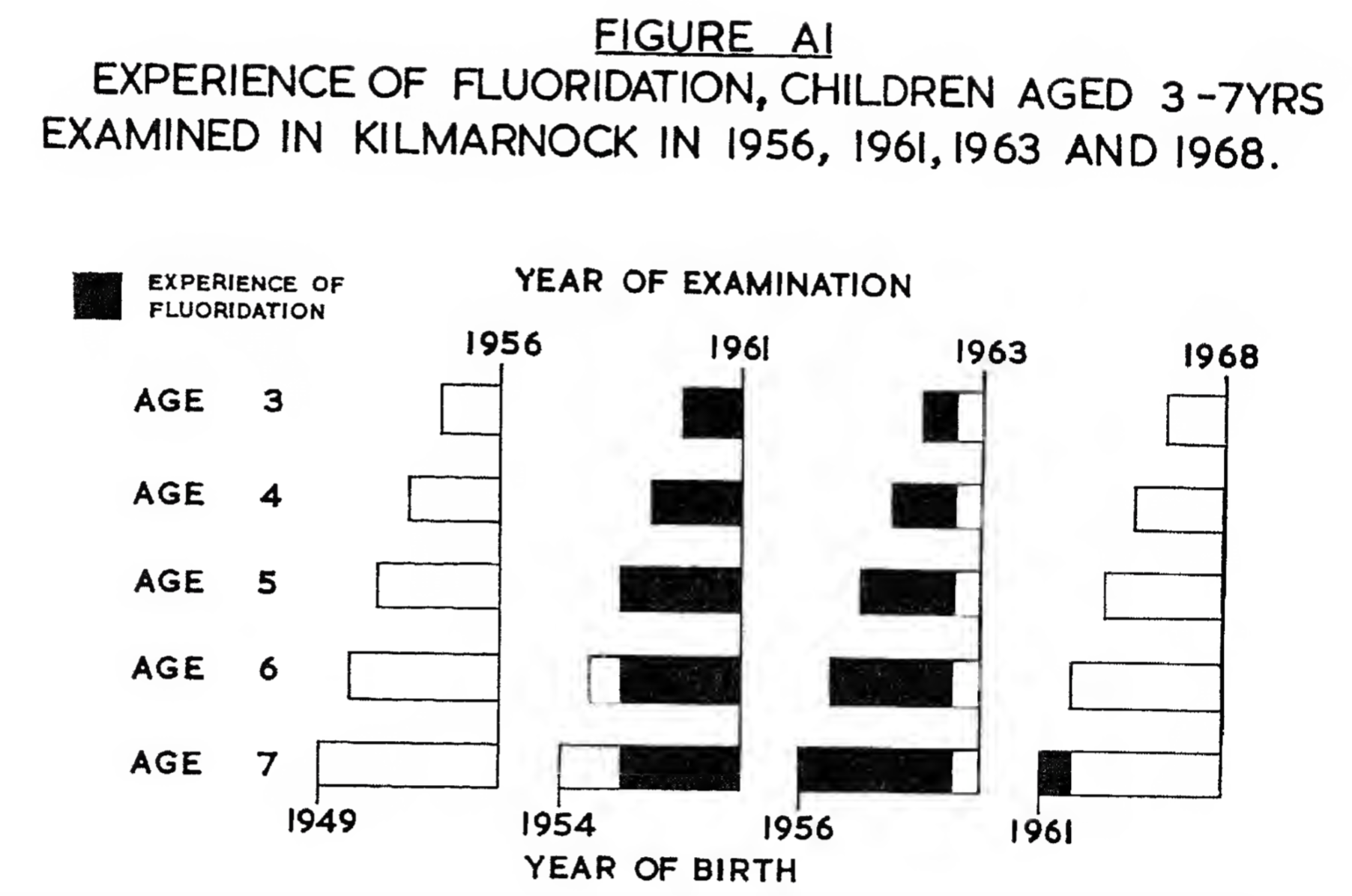 The Kilmarnock Studies
(permanent teeth)
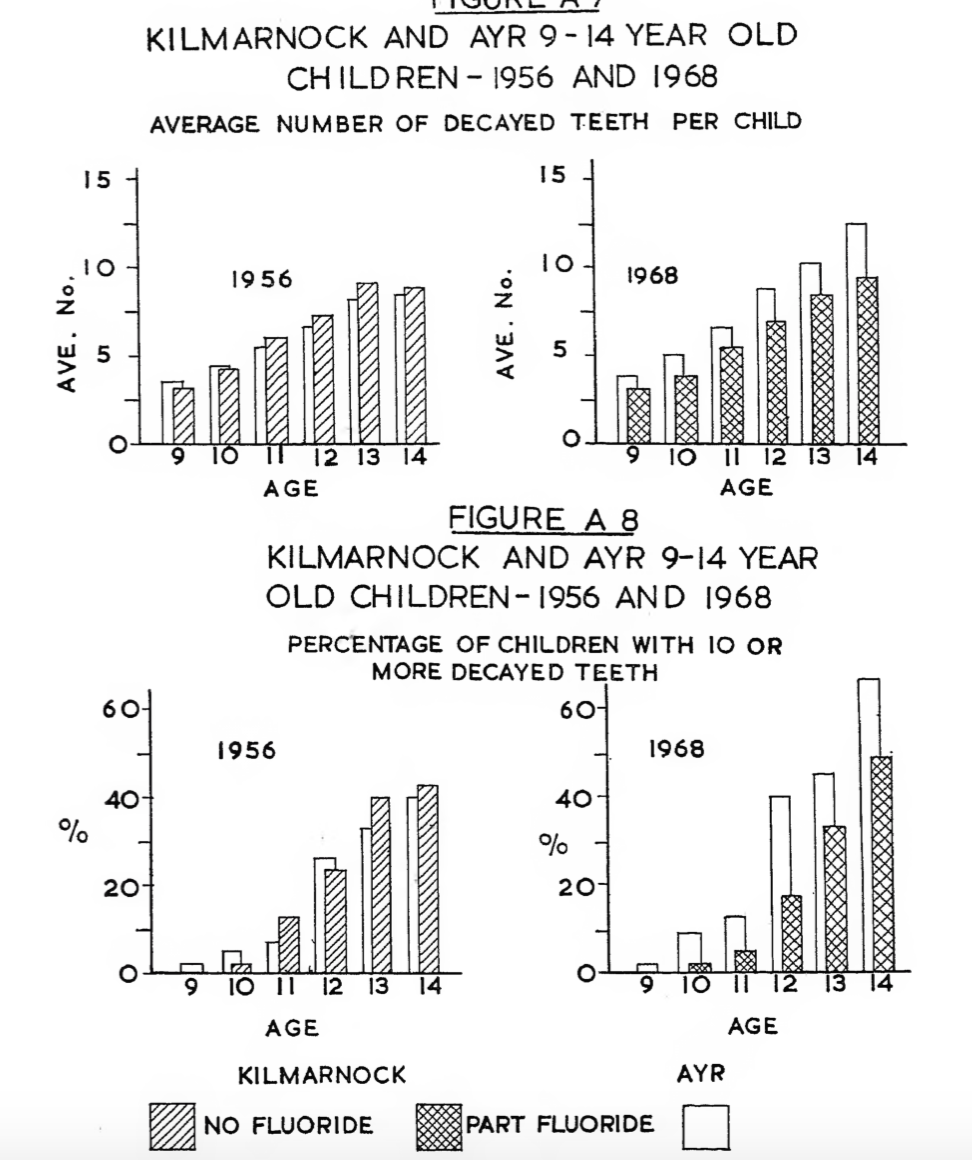 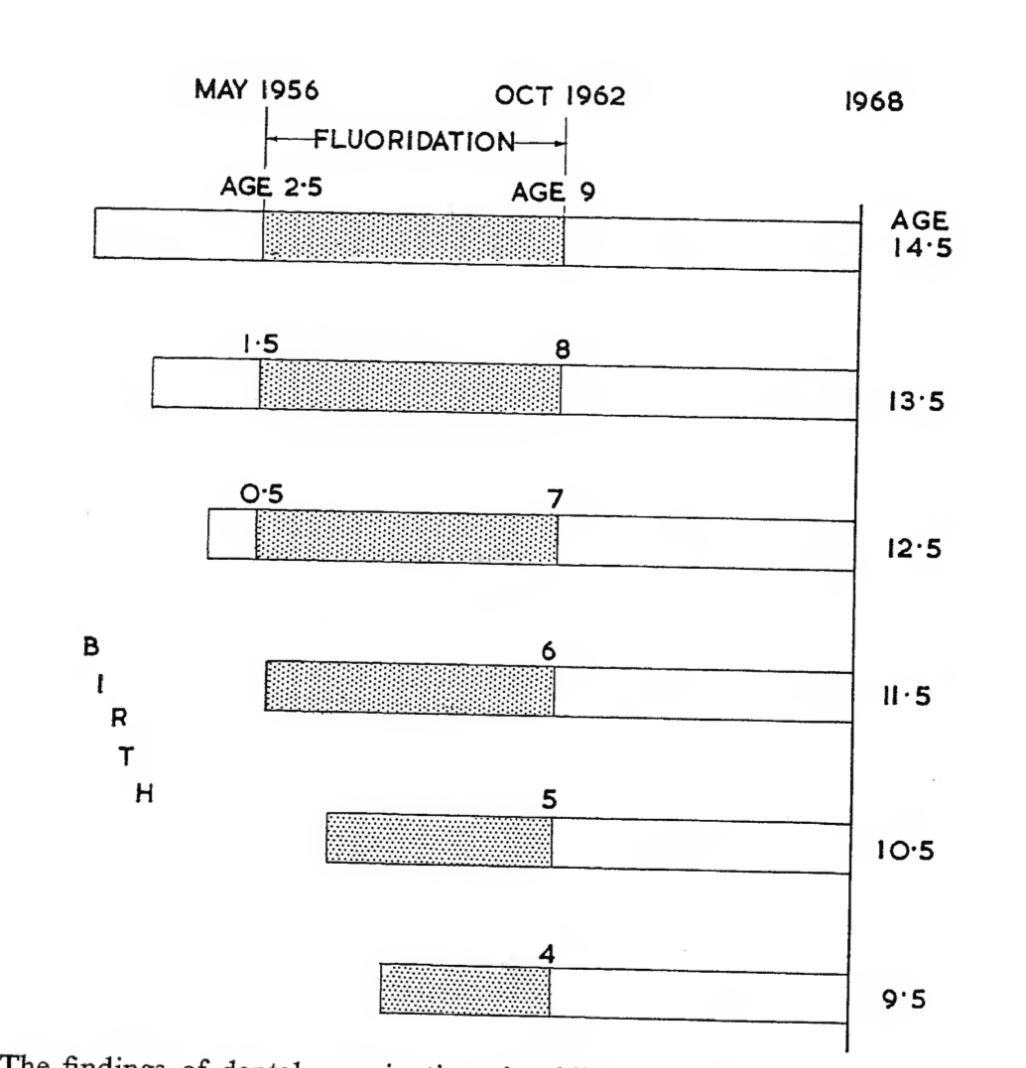 The Kilmarnock Studies
(permanent teeth)
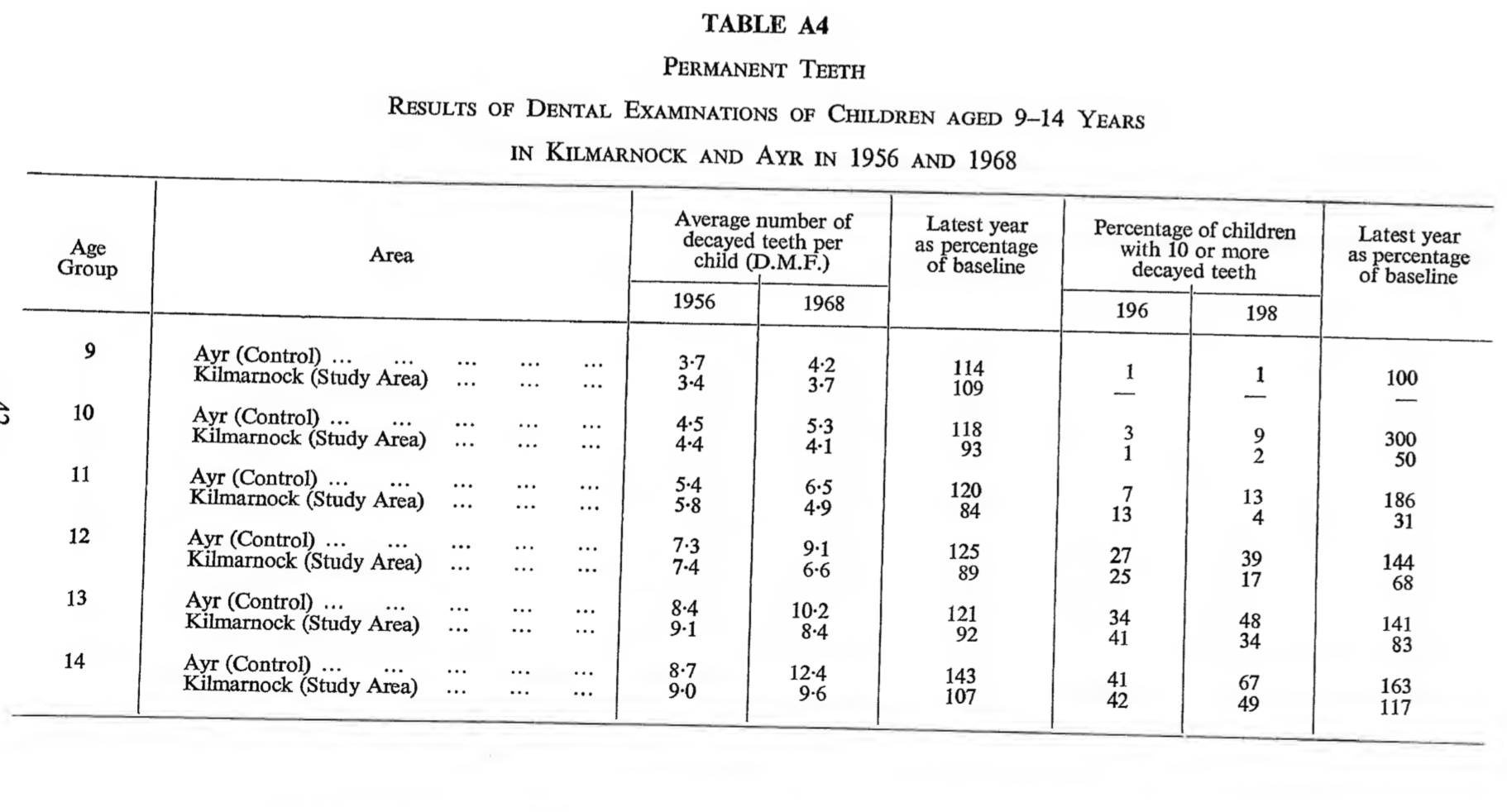 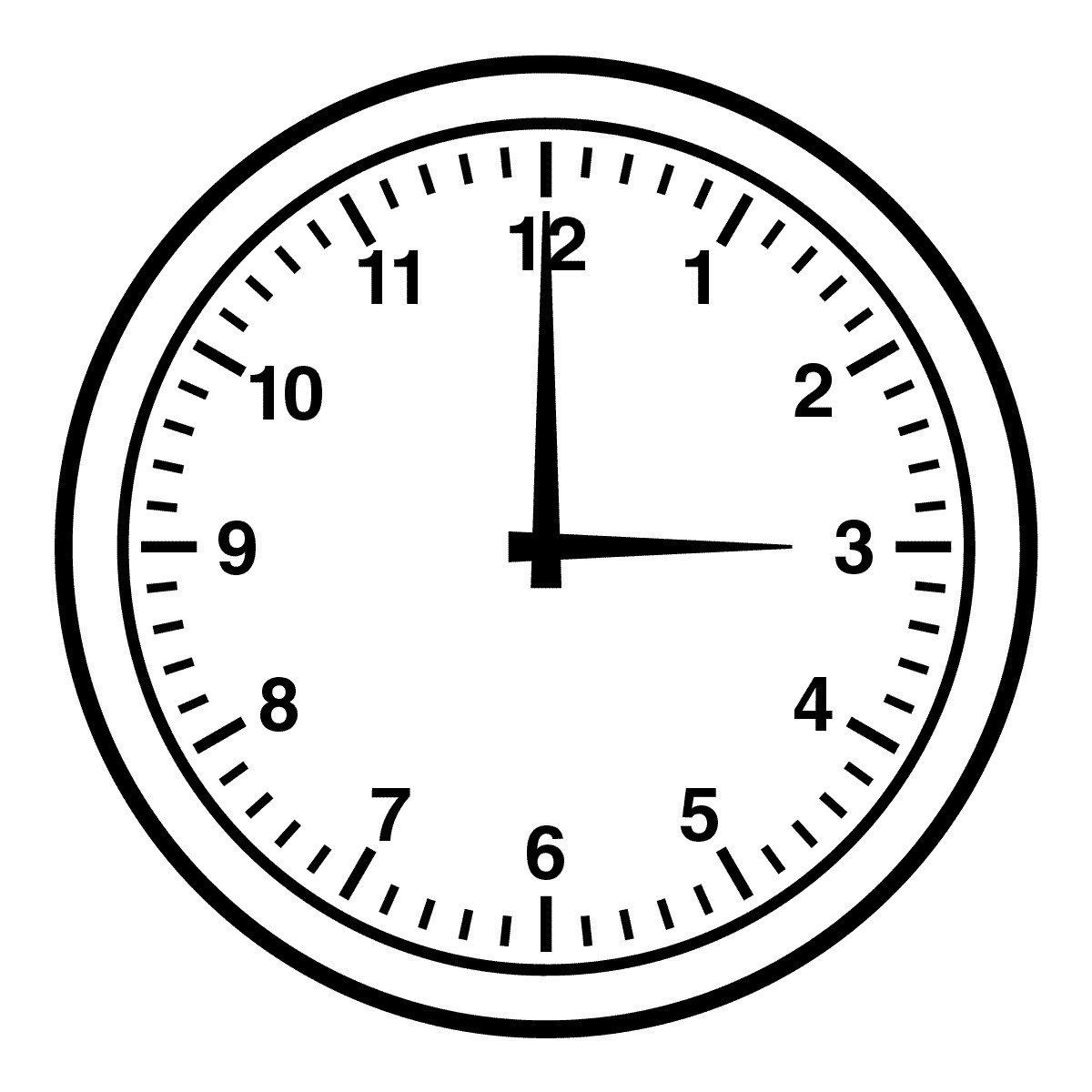 And since then…
Findings in favor of fluoridation
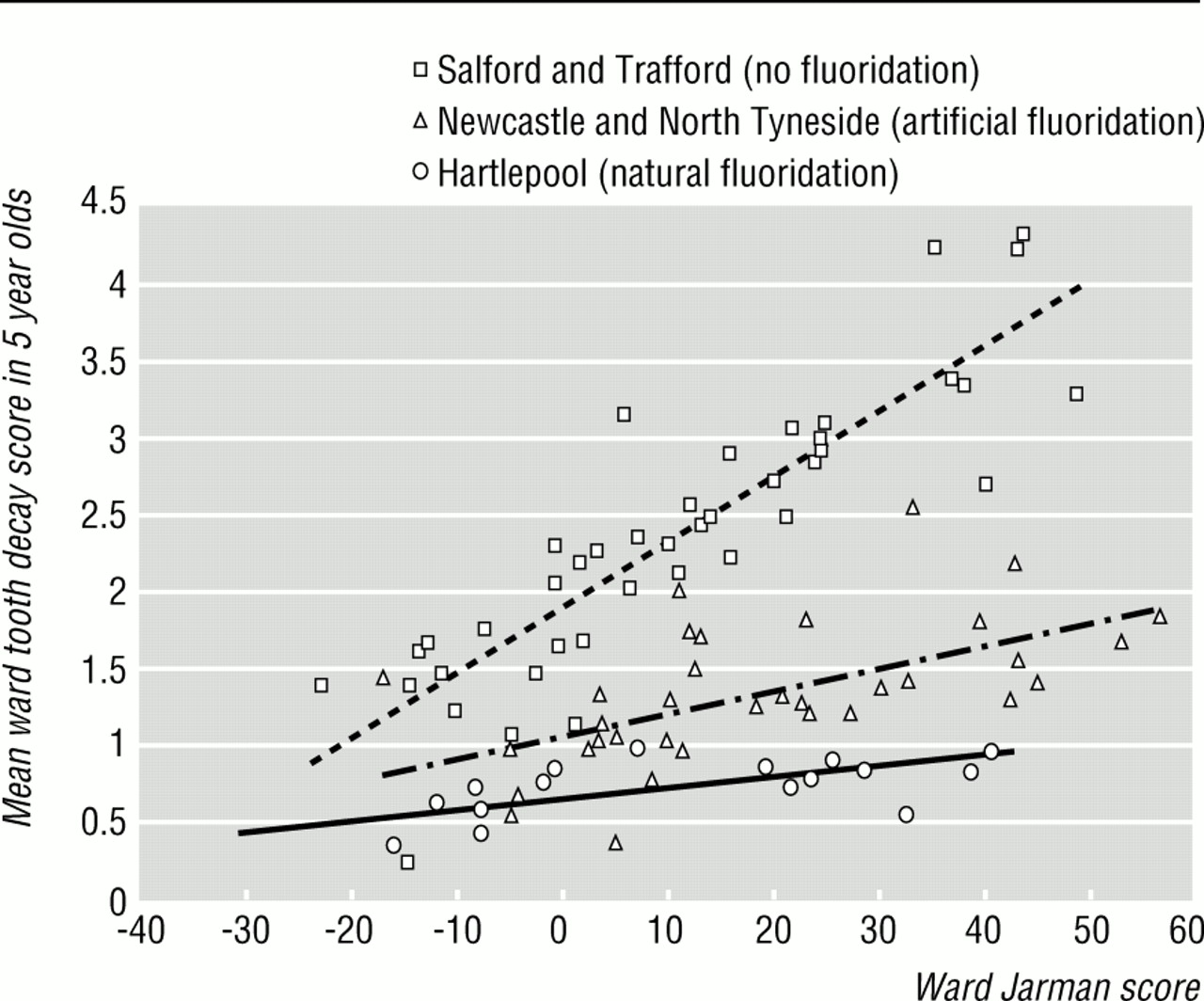 Tooth decay versussocial deprivation
NHS dental surveys in 5 years old

1991 census – electoral wards in Hartlepool, 
      Newcastle and North Tyneside (Fluoridated),
      and Salford, Trafford (Non)

N=10,004 children

Ward tooth decay vs Jarman score
     (underprivileged area score)

Larger the score more deprived the area

Much beneficial for the socially deprived group
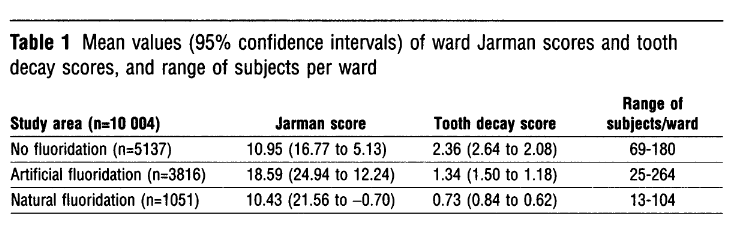 Community based study in Australia, 2002
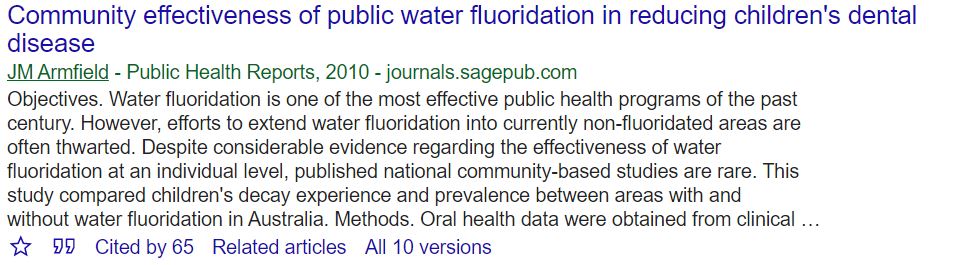 N=128,990 (5 to 15-year-old children)
Children attending for a regular visit in 2002
Compared children’s decay experience and prevalence between areas with and without water fluoridation in Australia.
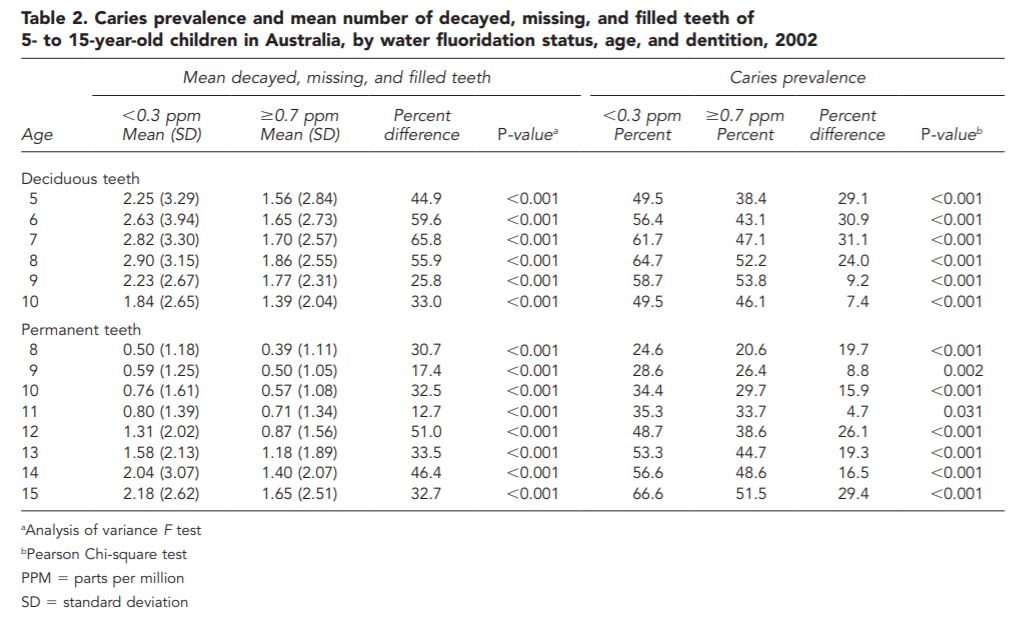 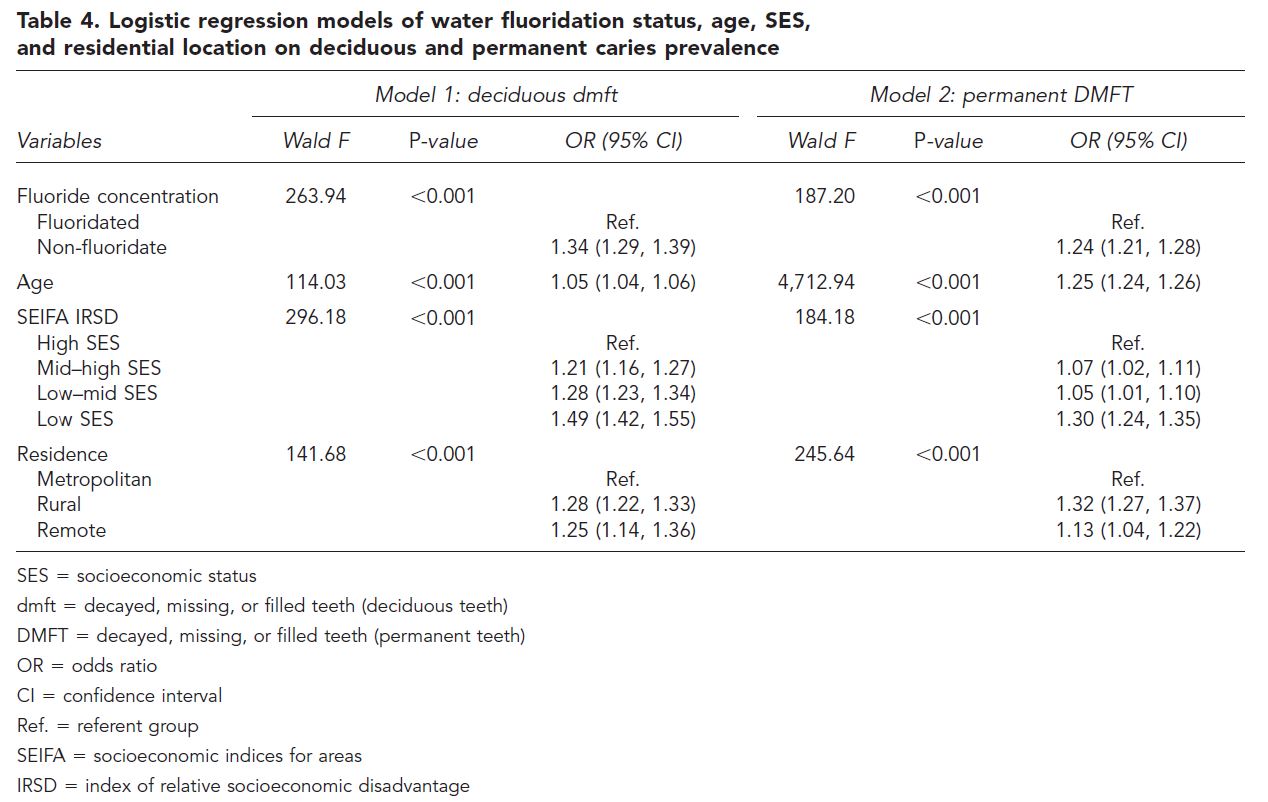 Findings against fluoridation
Child’s IQ versus Fluoridation in pregnancy, Canada 2019
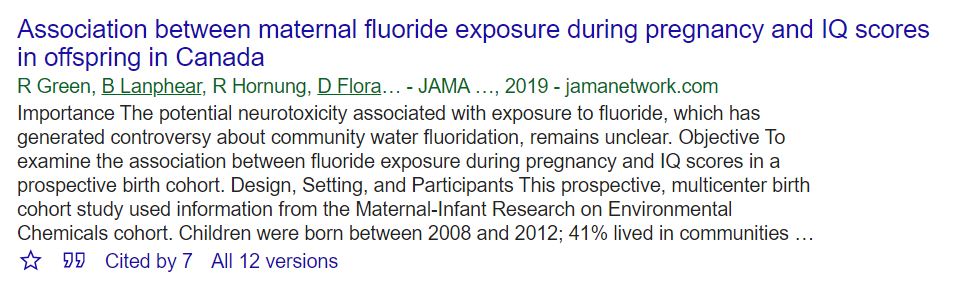 prospective, multicenter birth cohort study based on six cities in Canada (Vancouver, Montreal, Kingston, Toronto, Hamilton, and Halifax)
aim is to examine the association between fluoride exposure during pregnancy and IQ scores of the child.
Exposures: Maternal urinary fluoride (MUFSG) and self-reported maternal daily fluoride intake; Outcome: Children’s IQ
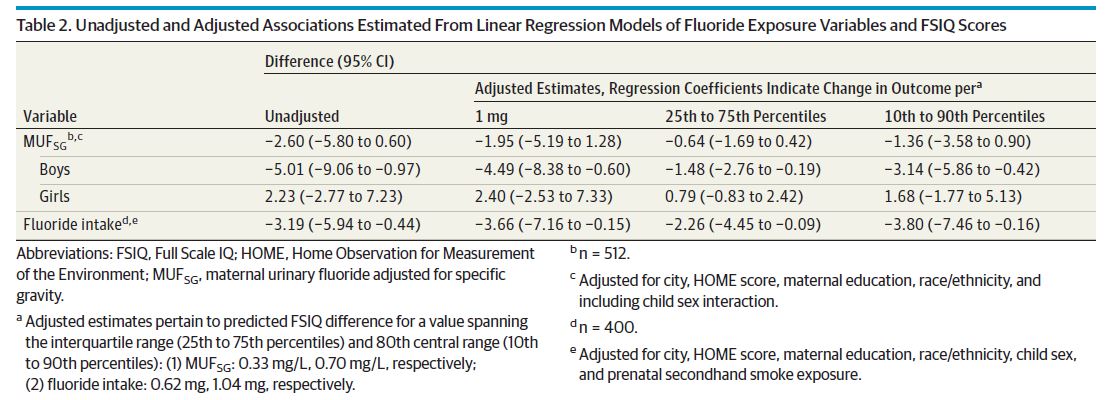 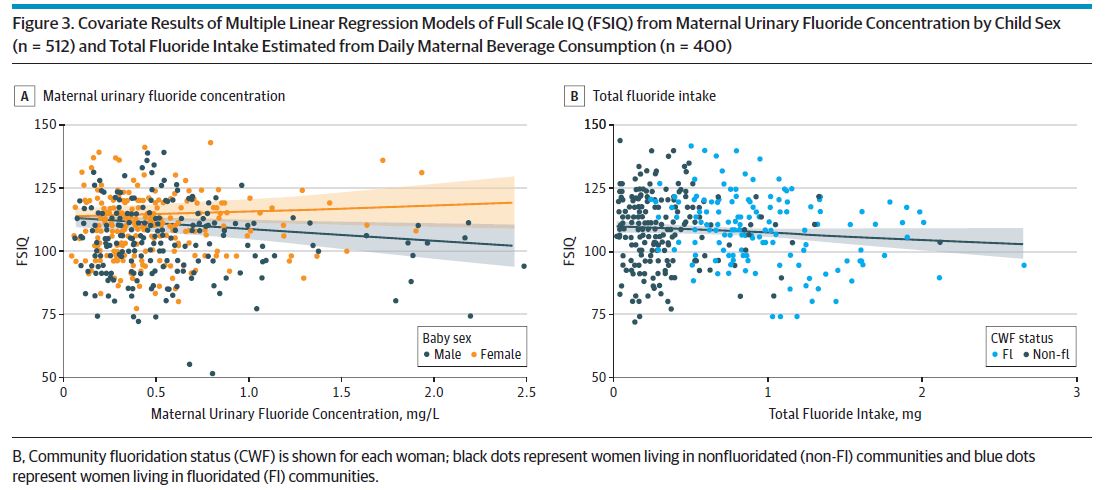 Flaws of the research
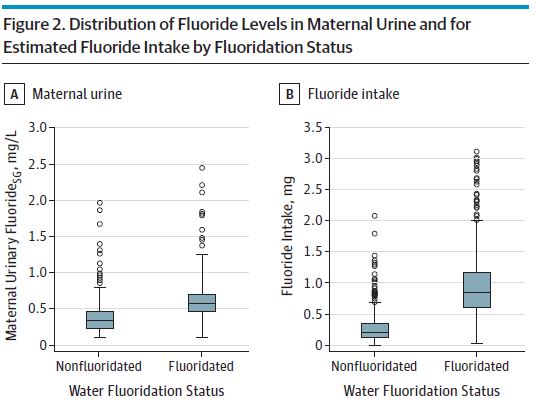 nearly everyone in the study had a fluoride intake of less than 2 mg/L (safe dose)
a lot of variation in the data -which makes drawing firm conclusions/predictions difficult
self-reported fluoride intake used in the analysis (a concern for measurement error)
below 2mg/L
World fluoridation (2017)
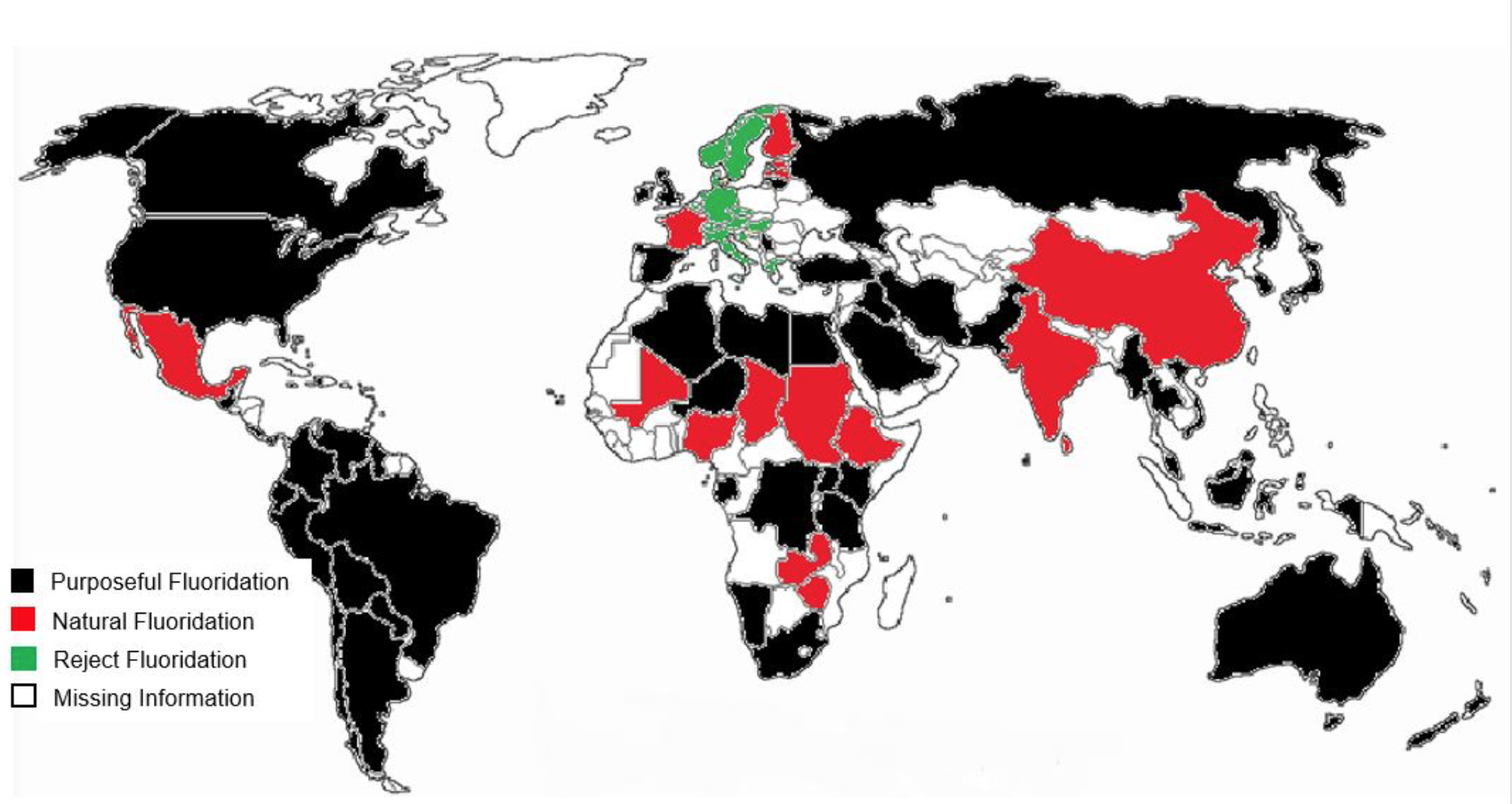 Water fluoridation in Canada
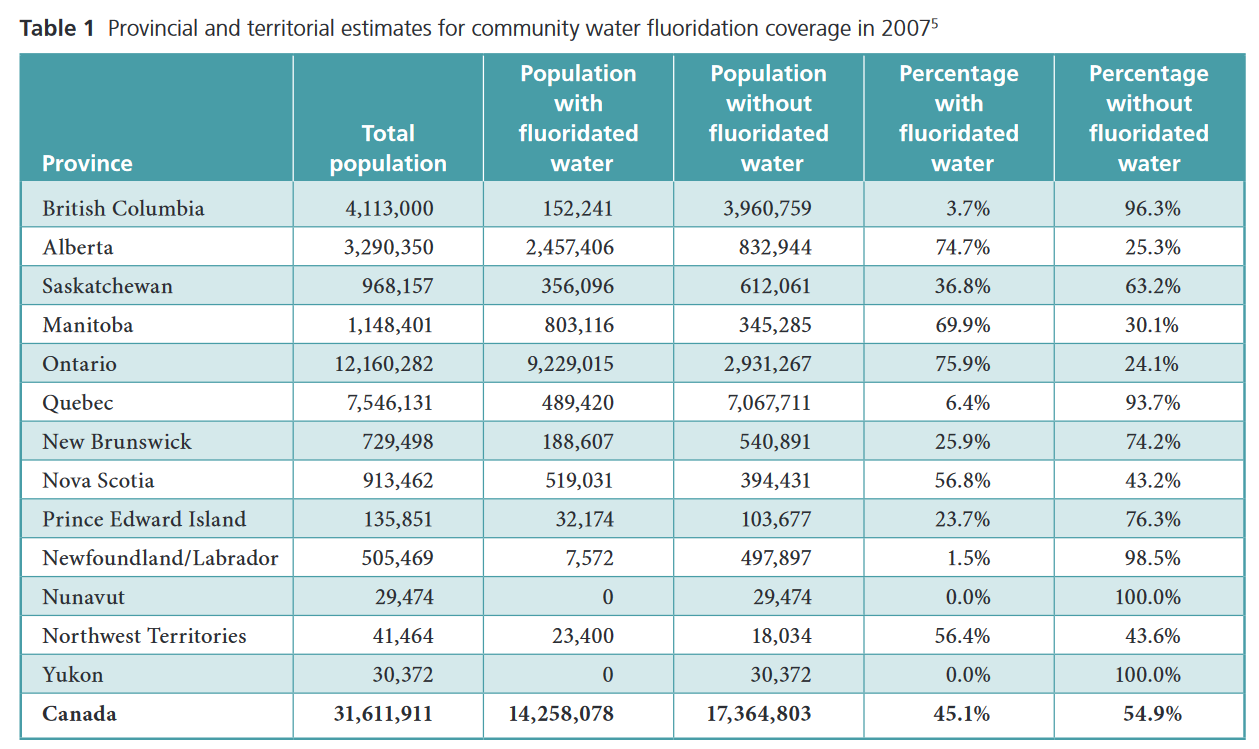 Debate…
Fluoridation versus No-fluoridation
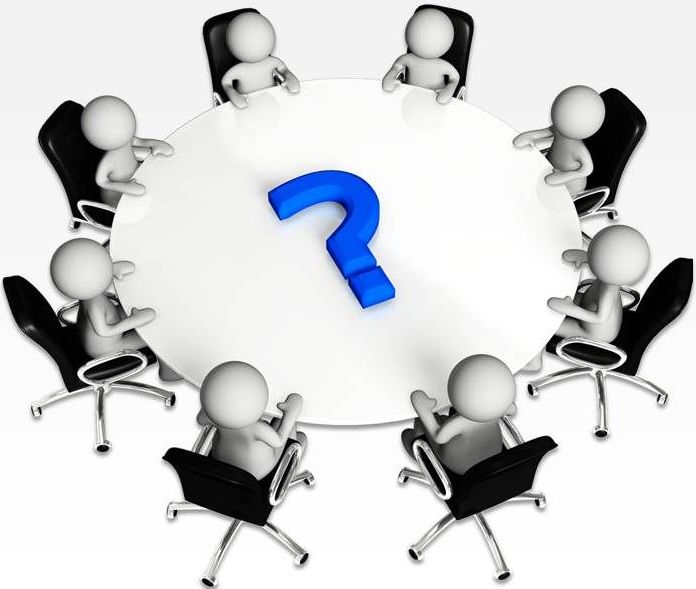 Hopeful…

The Center for Disease Control and Prevention (CDC) named community water fluoridation one of the 10 great public health achievements of the 20th century.

The World Health Organization (WHO) considers access to fluoride to be a part of the basic human right to life.
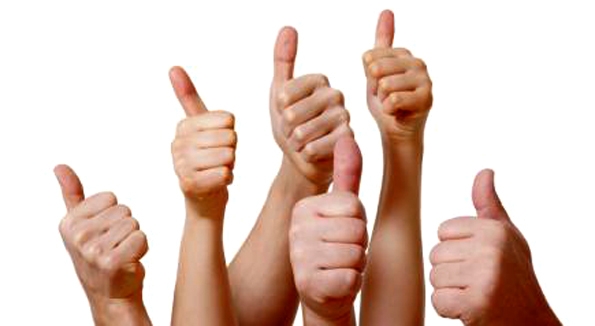 References
Armfield, J. M. (2010). Community effectiveness of public water fluoridation in reducing children's dental disease. Public Health Reports, 125(5), 655-664.
Centers for Disease Control and Prevention. Ten great public health achievements – United States, 1900-1999. MMWR Weekly. 1999;48(12). Available: www.cdc.gov/mmwr/preview/mmwrhtml/00056796.htm.
Green, R., Lanphear, B., Hornung, R., Flora, D., Martinez-Mier, E. A., Neufeld, R., ... & Till, C. (2019). Association between maternal fluoride exposure during pregnancy and IQ scores in offspring in Canada. JAMA pediatrics, 173(10), 940-948.
Jones, C. M., Taylor, G. O., Whittle, J. G., Evans, D., & Trotter, D. P. (1997). Water fluoridation, tooth decay in 5 year olds, and social deprivation measured by the Jarman score: analysis of data from British dental surveys. BMJ, 315(7107), 514-517.
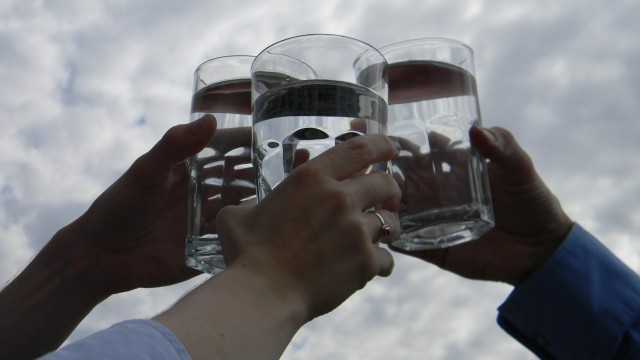 Thank you!